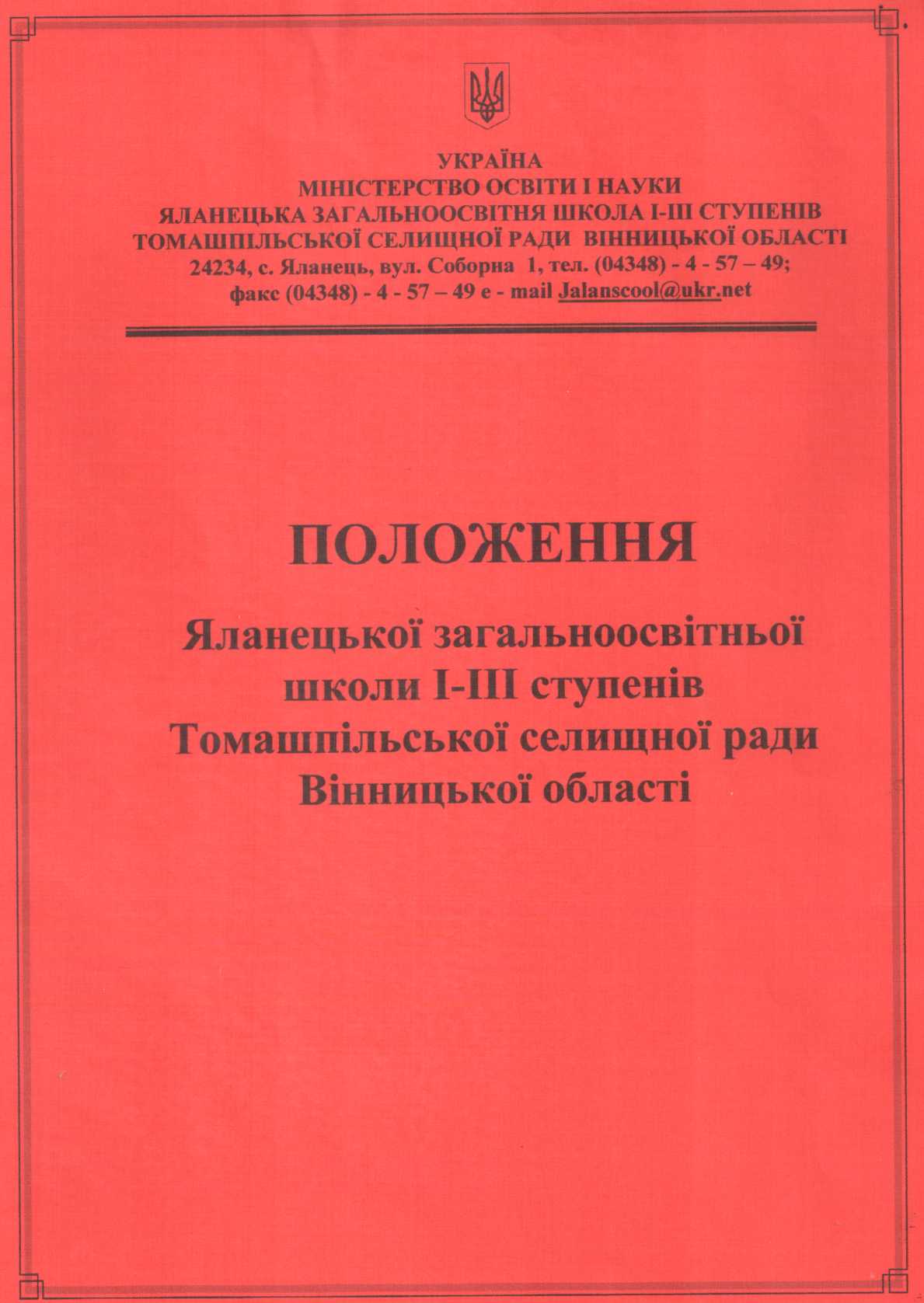 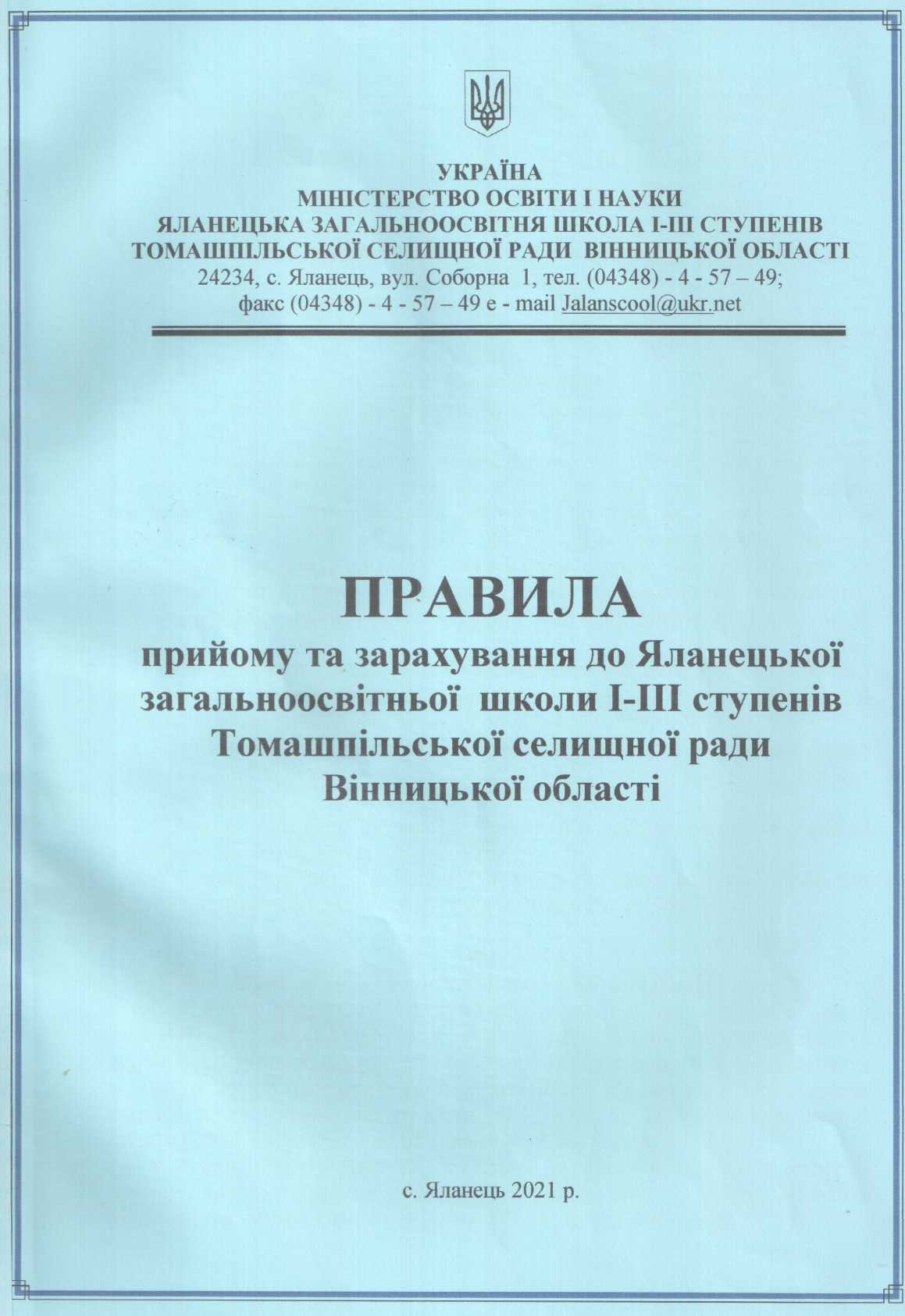 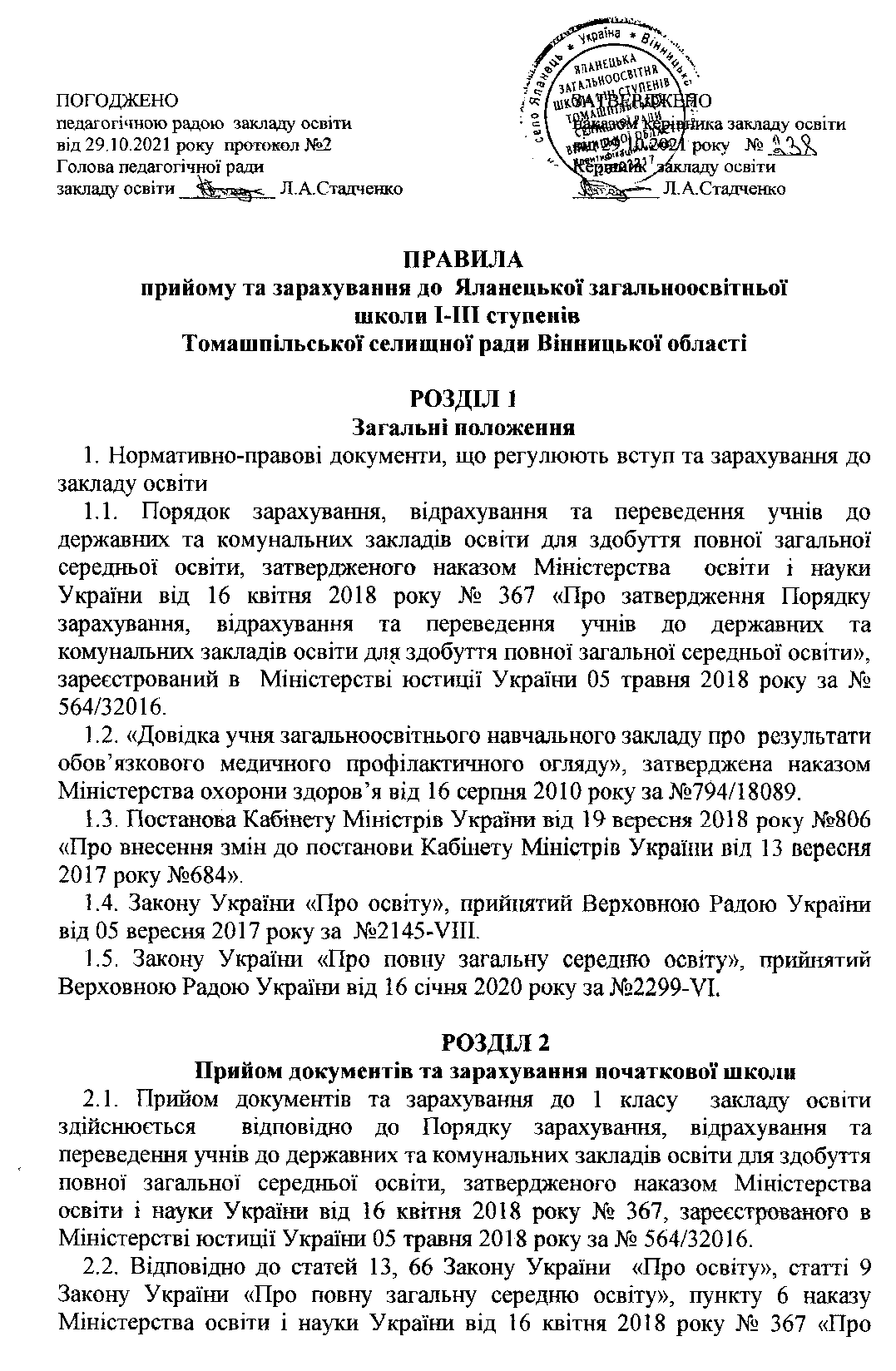 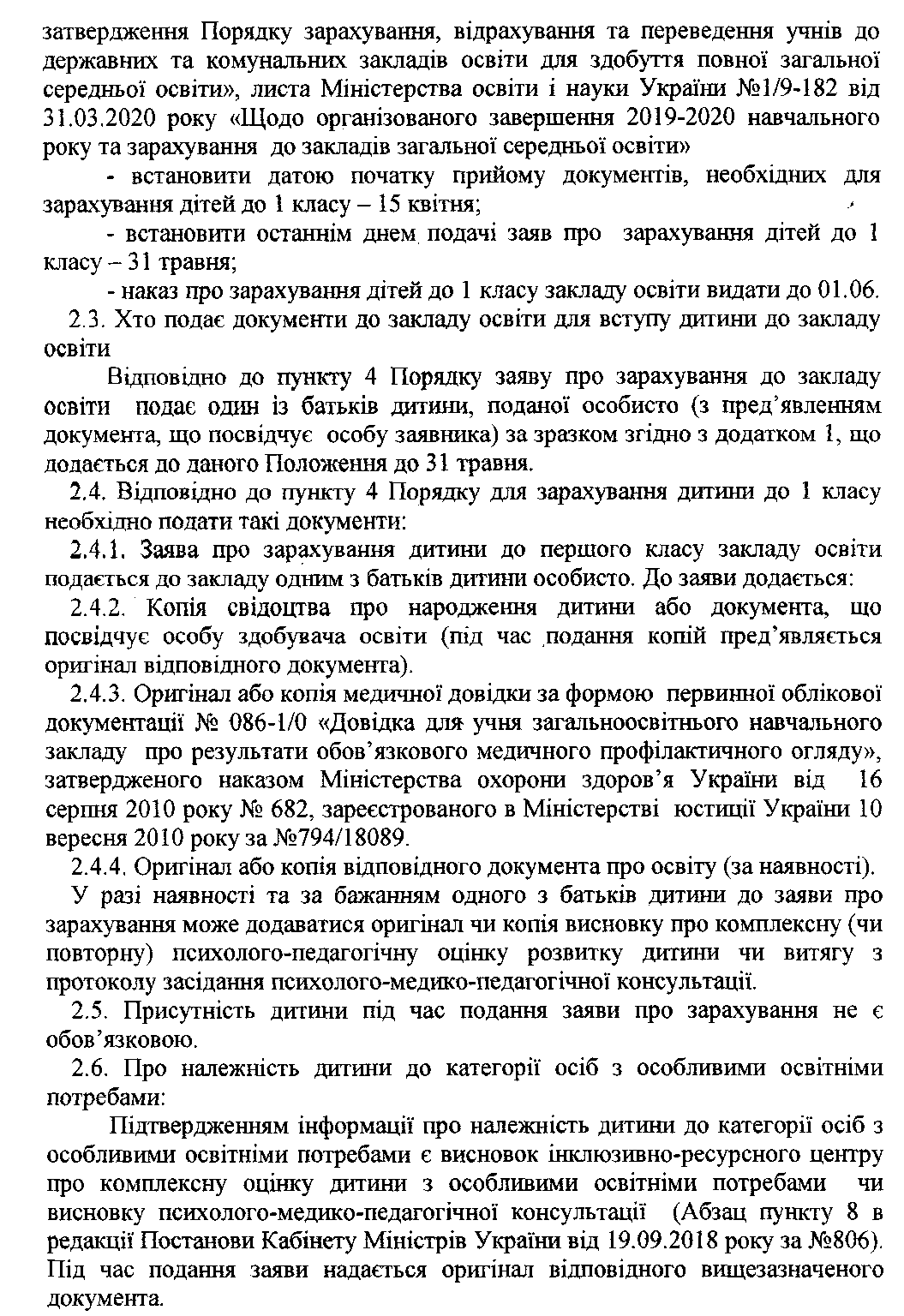 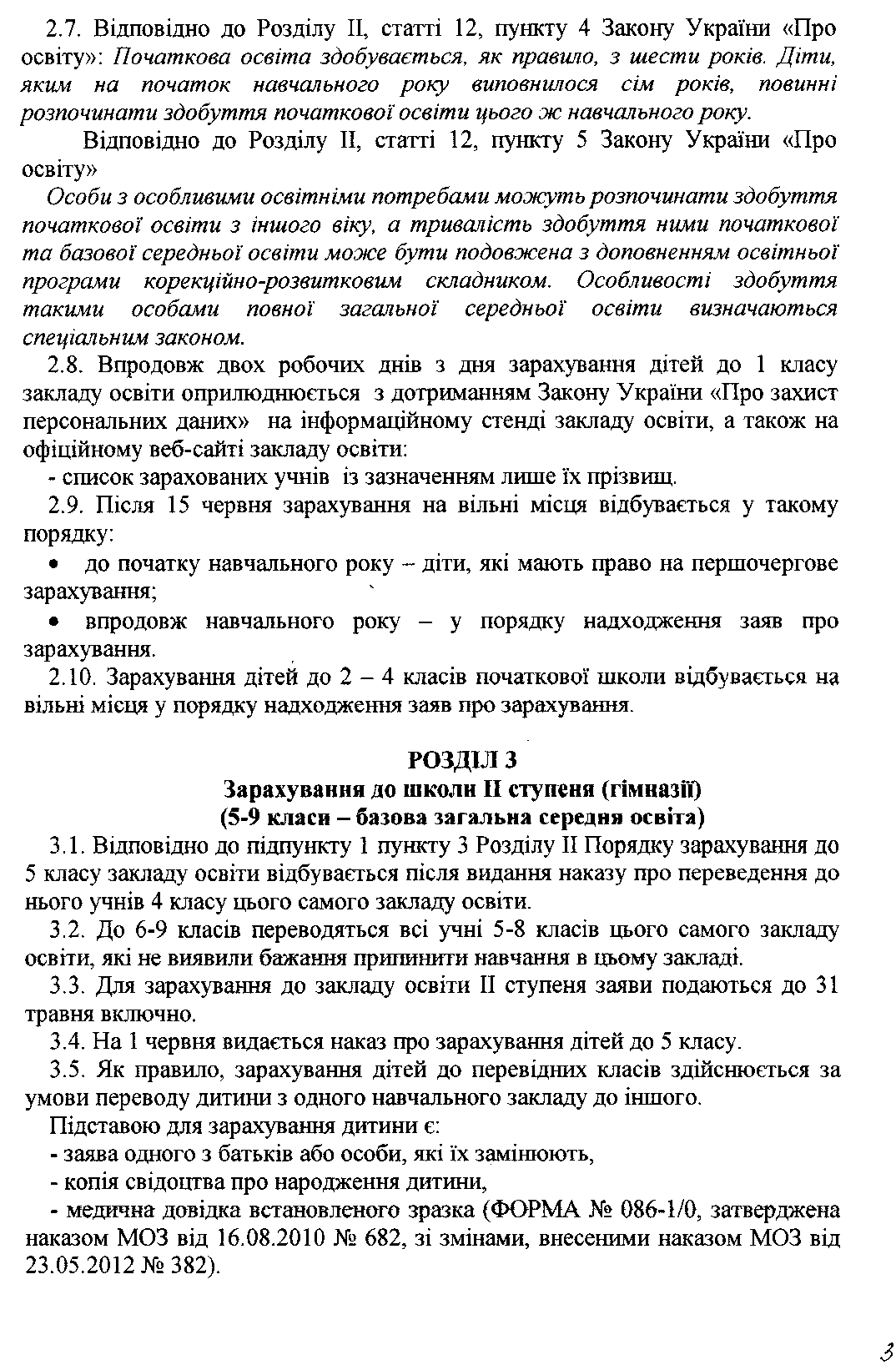 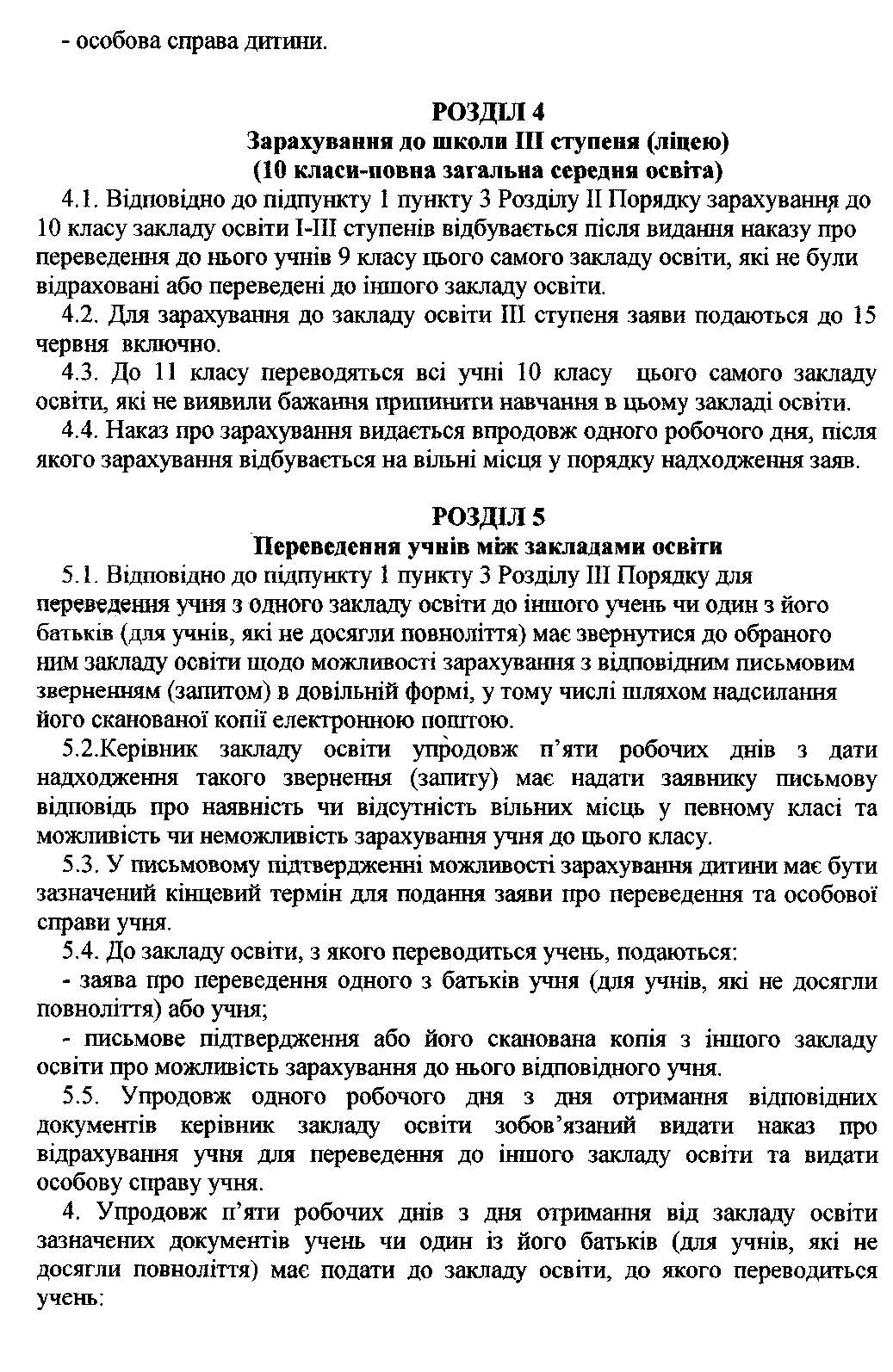 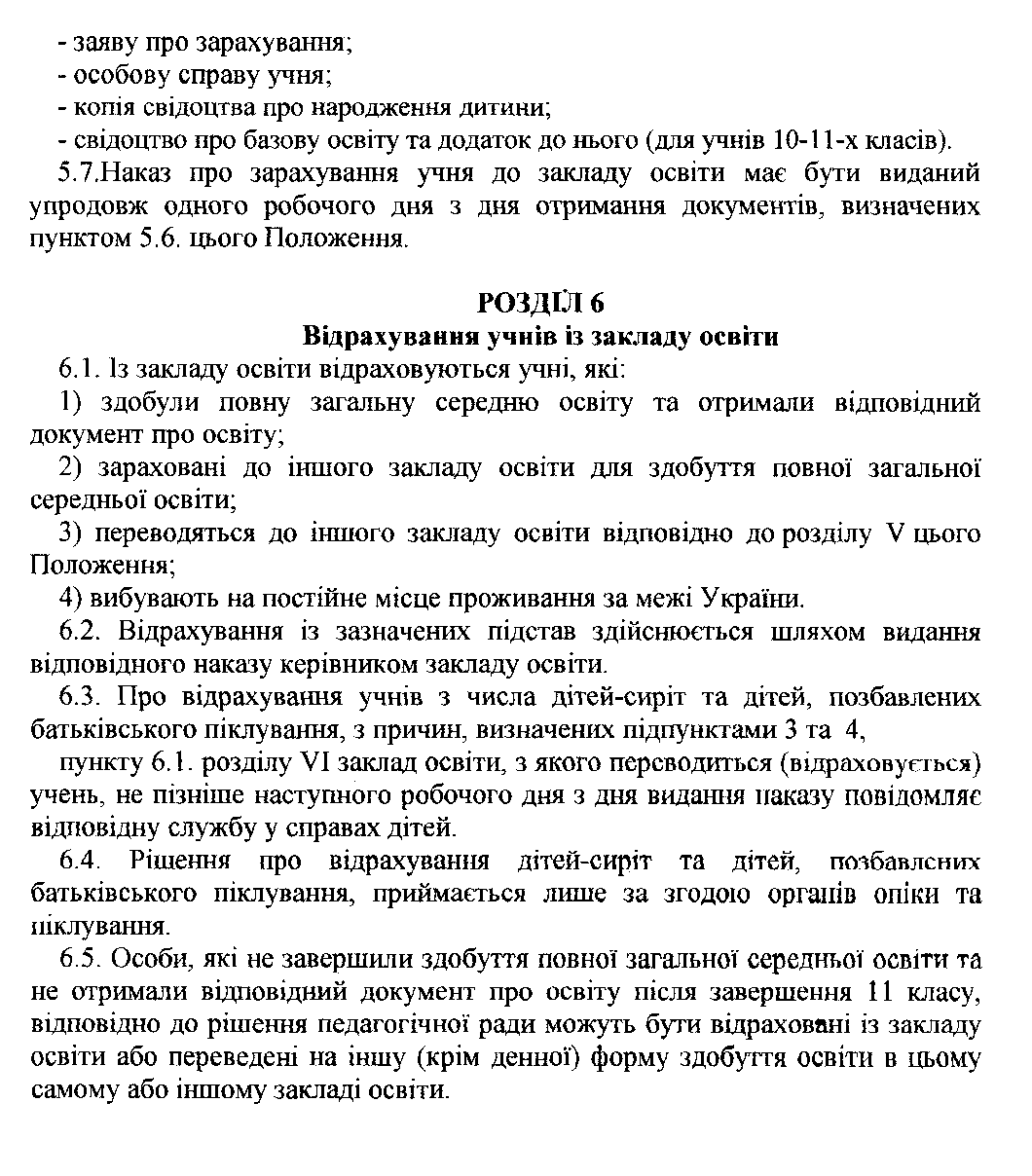 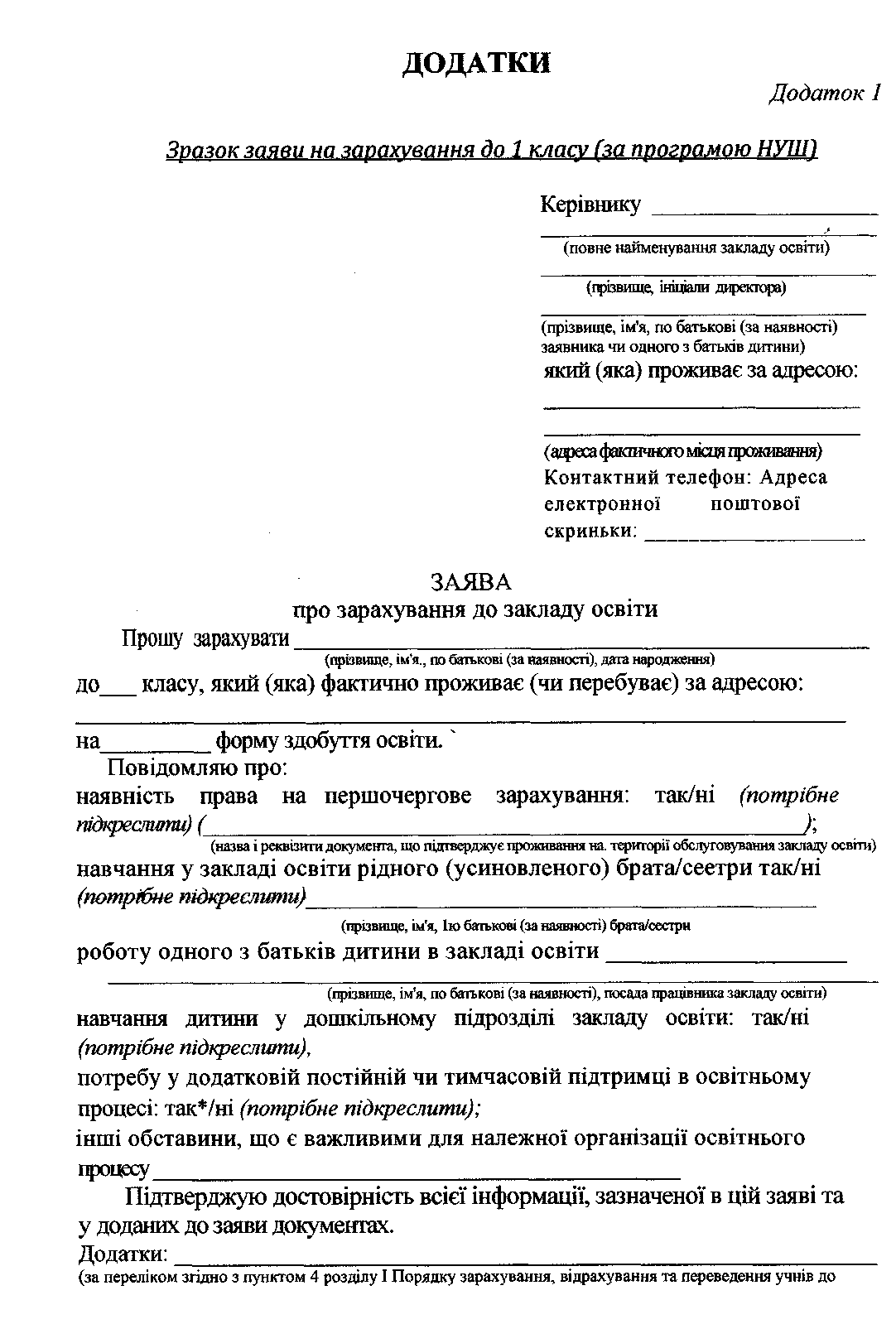 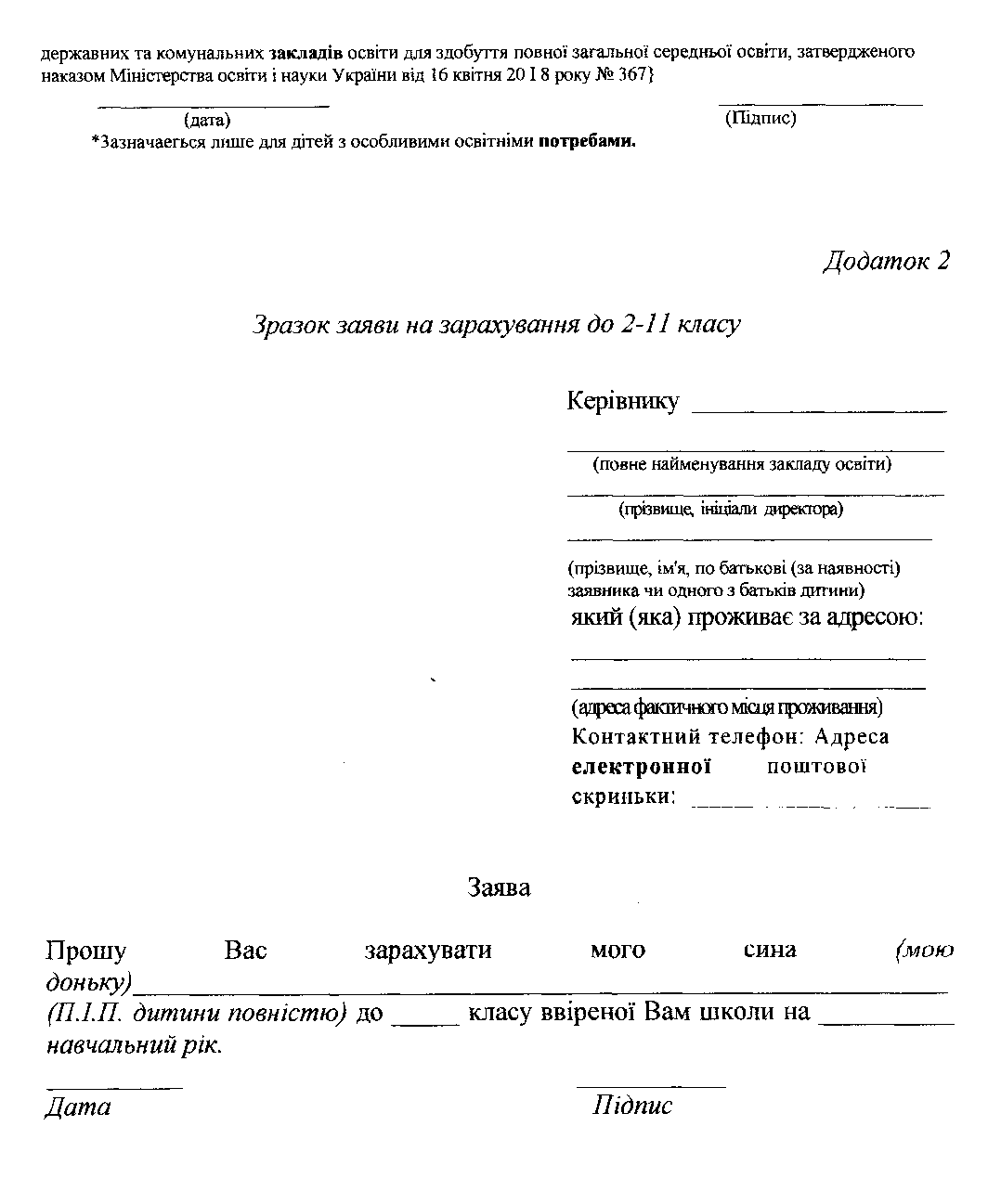 T
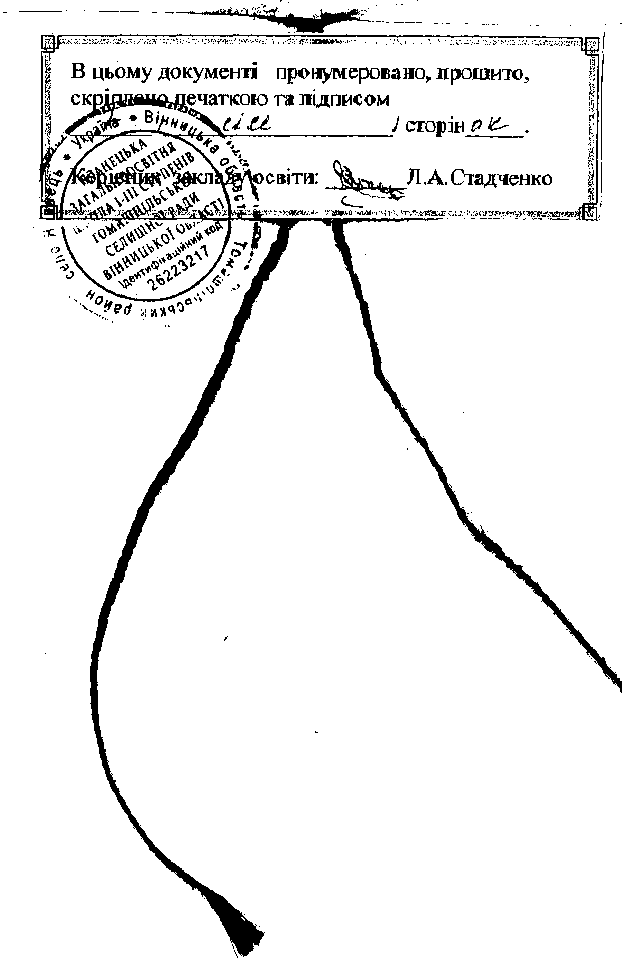